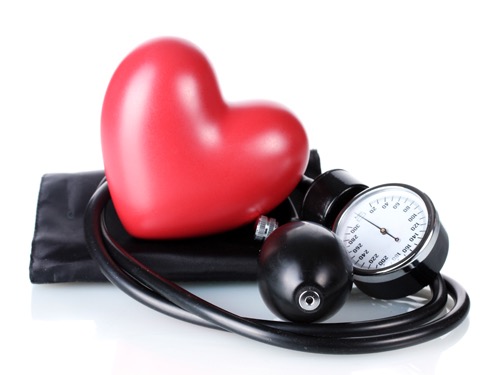 Hypertenze
Aplikovaná patofyziologie a epidemiologie neinfekčních nemocí



Crhová, Fuchsová
Etiologie
1.Primární (esenciální) hypertenze – 90 (Perušičová,c2012) - 95% (Widimský,2008), známe patogenetické mechanismy, neznáme vlastní vyvolávající příčinu. Na vzniku se podílí genetické vlivy i nezdravý životní návyky (vysokoenergetická strava bohatá na sodík a chudá na draslík, hořčík a vápník, nedostatek pohybu, nadváha a obezita, dlouhodobý stres) (Perušičová,c2012)
2. Sekundární hypertenze – 5%, zvýšení tlaku je v důsledku jiného onemocnění, které je přesně definováno. 
3 vývojová stádia hypertenze (Perušičová,c2012):
1. Pouhé ↑ hypertenze bez orgánového poškození.
2. Hypertenze s orgánovými změnami (hypertrofie 
levé komory, ztluštění arteriální karotické stěny, 
zjištění sklerotického plátu, mírný vzestup 
koncentrace kreatininu).
3. Hypertenze s těžkými orgánovými změnami a 
jejich selhávání (selhání levé komory srdeční, 
renální insuficience až selhání ledvin, CMP, ICHS).
Definice hypertenze
Definice je arbitrární, mění se podle výsledků epidemiologických studií.(Perušičová,c2012)
Opakovaně naměřený klidový systolický TK v ordinaci lékaře vsedě, po 3-5 minutách sezení (Táborský,2015), 140 mmHg a vyšší anebo diastolický TK 90 mmHg a vyšší, zjištěné alespoň ve 2 ze 3 měření TK, s odstupem 1-2 minut(Táborský,2015). (Widimský,2015)
Hodnoty naměřené sestrami jsou nižší – syndrom bílého pláště je menší (Táborský,2015).
Epidemiologie
3. nejčastější KV nemoc a zároveň jeden z hlavních rizikových faktorů pro aterosklerózu a vaskulární aterosklerotické nemoci (ICHS, CMP, ICHDK), pro hemoragické CMP, pro srdeční selhání a ledvinné selhání (Widimský, 2014;Perušičová,c2012)
Vyskytuje se cca u 35% dospělé populace a její výskyt stoupá s věkem.(Peruščiková,c2012) 
V roce 2000 – 972 milionů (26,4%) dospělých (M:26,6%, Ž:26,1%). Předpokládá se, že do roku 2026 vzroste počet na 1,6 miliardy (29%).(Smetanová,2011)
Dvakrát častěji se hypertenze vyskytuje u nemocných s DM. 
DM II. mají 2x častější hypertenzi než DM I. (Peruščíková,c2012)
Riziko CMP stoupá již od sTK 115 mmHg dTK 70 mmHg. Každé snížení o 5-6 mmHg je provázeno snížením rizika vzniku CMP o 38%.(Widimský 2014)
Prevalence a incidence
Závisí na výchozí hodnotě, věku, pohlaví, rase, tělesné hmotnosti a distribuci tělesného tuku (Widimský,2014)
Do 50. roku převažuje u mužů, nad 65. let se rozdíly ztrácí (Smetanová,2011), nebo se vyskytuje více u žen (Widimský,2014)
Roční incidence hypertenze – 1-2% ve druhé dekádě života, 4-8% ve věku mezi 60. a 70. rokem. (Widimský,2014)
(Jozifova et al. 2010)
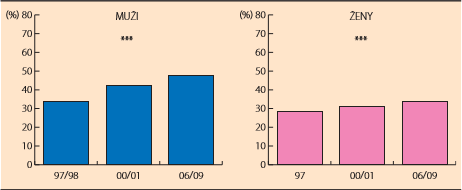 hypertenze v ČR
V ČR ve věku 25-64 let je 40,5% hypertoniků (M:47,8%, Ž:36,6%). (Václavík,2015), 20% lidí nad 35 let, 60% nad 55 let, 80% nad 65 let.(Smetanová,2015)

K 31.12.2010 bylo evidováno 8 687 080 dospělých občanů (nad 18 let), což znamená, že je v ČR asi 3,5 milionu pacientů s hypertenzí.(Václavík,2015)

Běžná populace (55-65 let) má 90% riziko rozvoje hypertenze 1. stupně (nad 140/90 mmHg) a 70% pravděpodobnost rozvoje 2. stupně (nad 160/100 mmHg) (Smetanová,2015)
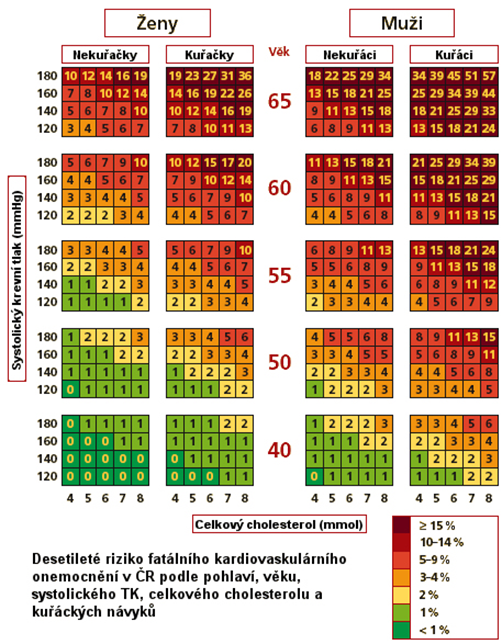 léčba
Určit KV riziko – tabulky SCORE 
(Perušičová,c2012)
Nefarmakologická léčba
Úprava životních návyků (nekouřit, jíst nízkoenergetickou stravu, pravidelně provádět PA, která by měla udržovat vhodnou hmotnost, nebo ji redukovat, omezit stres) (Perušičová,c2012)
Nekouření platí pro každého hypertonika, samotný TK neovlivní, ale výrazně sníží riziko ICHS! (Widimský,2014)
Farmakologická léčba(Táborský,2015)
5 hlavních antihypertenziv: ACE-inhibitory, sartany (antagonisté receptorů pro angiotensin), betablokátory, blokátory kalciových kanálů, diuretika.
http://www.svl.cz/files/files/Doporucene-postupy-od-2013/DP-AH-2014.pdf
Cílové hodnoty TK (Smetanová,2015,Táborský,2015)
Většina pacientů: 140/90 mmHg – i po infakrtu, CMP, pacienty s chornickým onemocněním ledvin.
DM: 140/85 mmHg.
U starších nad 80 let: 140-150/90 mmHg.
Rezistentní hypertenze – TK >140/90 mmHg i přesto, že užívají trojkombinaci adekvátních dávek antihypertenziv (s využitím diuretik!), nebo pokud je cílového tlaku dosaženo kombinací 4 nebo více antihypertenziv (316 000 v ČR). 
Pacienti s RH mají 3x větší výskyt KV a renálních příhod.
Léčba je stejná jako u běžné hypertenze – ↓ alkohol, ↓ hmotnosti, ↓ příjmu soli, ↑ FA (Václavík,2015,Widimský,2014)
Studie 1
The importance of kinesiotherapy in the prophylaxis of hypertension in adults (Emil Fieroui, 2016)

experimentální a kontrolní skupina - každá po 10 členech
věk 41 - 66 let
u všech pacientů byly známy tyto údaje: 
kompletní anamnéza
klinické vyšetření
vztah hypertenze a funkce kardiovaskulárního systému
laboratorní vyřetření
V rámci studie hodnoceny tyto parametry:
stupeň výskytu bolestí hlavy
stupeň únavy
stupeň závratí
stupeň snížení hypertenze
Výsledky
Pohybová léčba měla příznivé účinky na snižování únavy, závratí, ale také na snížení hodnot diastolického a systolického krevního tlaku a zvýšení kvality života.
Významný pokles výskytu bolestí hlavy u všech pacientů
Výrazný pozitivní efekt na snížení
Významná funkce fyzioterapeutů a rehabilitačních programů v léčbě hypertenze
studie 2
Recovery of hypertension through physical therapy, diet and movement (Liviu Alexandru Trâilâ)

26 pacientů (M:15, Ž:24), rozdělení podle let: 31-40 (2 pacienti), 41-50 (4 pacienti),51-60 (8 pacientů) a 61-70 (18 pacientů)
délka studie - 3 měsíce
První 2 týdny pouze habituální PA, aby si navykli na pohyb (chůze do schodů, dýchací cvičení apod.). Poté 3 týdny 20 minut PA aerobní, každé ráno 10 minut gymnastika (protahovací cvičení). Potom 30 minut chůze denně, 3-4x týdně. Později 30-60 minut, 5km/hodinu. 
Léky brali normálně podle předpisu. 
Dieta: snížení příjmu soli, nízko kalorická dieta - ovoce, zelenina, maso, ryby atd. 
Výsledky: 69,23% snížilo TK o 25 mmHg, 23% stejný TK, 7% vzdalo.
studie 3
An exercise program for improving and/or maintaining arterial function in middle-aged to older individuals (Hajime Miura)

Doporučení pohybové aktivity:
druh: vytvrvalostní aktivity (chůze, běh, plavání) a odporový trénink
intenzita: vytvrvalostní trénink - mírná intenzita, odporový trénink - 80% 1RM
frekvence: min. 3x týdně vytrvalostní trénink + 2x týdně odporový trénink
Tréninková jednotka:
warm-up, kalenetika, strečink
trénink koordinace
kruhový trénink (nízká intenzita) - 6-8 stanovišť, 3-5 kol, cca 30-40 minut, každý cvik - 15-20 opakování, po každém stanovišti běh 15m k dalšímu stanovišti
odporový trénink zaměřený na DK
zklidnění, relaxace
Závěr:
Vytvrvalostní trénink, odporový trénink o nížší intenzitě a cross-trénink přispívají ke zlepšení arteriální funkce.
Pohybový program 1
Pohybový program pro jedince s rizikovými faktory kardiovaskulárních onemocnění (Kumstát a kol., 2011)

3měsíční pohybový program zaměřený na III. a IV. fázi kardiovaskulární rehabilitace
6 osob (58±9 let) po akutním infarktu myokardu
všichni pacienti se léčili s hypertenzí
cvičení 1x týdně - 90 minut, tělocvična nebo posilovna
celkem 12 lekcí


Tréninková jednotka
úvodní část (15-25 minut) - zahřátí modifikacemi chůze, klusu, běhu, uvolňovací, protahovací a posilovací cvičení.
hlavní aerobní část (45-60 minut) - rotoped, skupinová a herní cvičení, kruhový trénink a cvičení na velkých míčích.
závěrečná část (5-10 minut) - vyrovnávací cvičení, relaxace a celkové uvolnění duševní tenze.
POHYBOVÝ PROGRAM 1
Příklady tréninkových jednotek

Souvislé aerobní zatížení (45 min) - trénink na rotopedu s variabilní intenzitou. Navazující úseky v délce 5 minut s proměnlivou, mírně rostoucí intenzitou, cílová TF 5–10 tepů nad hranicí TTF (poslední úsek).
Intervalový trénink na veslařském trenažéru (45–50 min)
Fartlek (40 min) - pracuje se změnami intenzity na základě okamžitých, neplánovaných, subjektivních pocitů. Příklad: 4–5× [5 min střídavé úsilí s doporučenou TTF ±10 tepů/min + 2–3 min lehké zatížení 50 % rTF]
Kruhový trénink (40–50 min) - třeba dbát na správné provedení pohybů, pravidelné dýchání a zamezit chybným pohybovým stereotypům.
Skupinové a štafetové hry - vzhledem ke zvýšenému emočnímu vypětí, přirozeně hru doprovázejícímu, více sledovat doprovodné fyziologické odpovědi organismu.
Pohybový program 2
Léčebně rehabilitační plán a postup u obézních s hypertenzí (Ibrahim Omar, 2009)
Cílem je redukce zdravotních rizik spojených s nadměrnou hmotností, spíše než se snížení hmotnosti jako takové

Tréninková jednotka
skupinové cvičení
kondiční cvičení, cvičení s náčiním (tyče, míče, gumy, činky, švihadla), cvičení při hudbě, aerobik, stepaerobik, strečink, kalanetika, apod.
jednotka se skládá z úvodu, hlavní části a závěr
Délka cvičební jednotky v rozmezí 15 - 45 minut
Doplňkové sporty, hlavně míčové hry, kondiční běhy, jízda na kole, plavání, cvičení ve vodě, vodní polo apod.
cvičení volit individuálně podle věku a zdravotního stavu jedince
POHYBOVÝ PROGRAM 2
12 týdenní program, cvičení 2x týdně 50 minut - skupinové cvičení (max 5 cvičících)
úvodní část (10 minut)
cílené protahování svalů s tendencí ke zkrácení (stretching), cvičení na zlepšení kloubní pohyblivosti, dynamická dechová gymnastika, chůze.
aerobní část (30 minut)
První fáze (15 minut) vlastní kondiční cvičení – převážně s využitím gymnastických míčů, therabandů, overballů, tyčí apod. 
Druhá fáze - aerobní část (15 minut) cvičení na přístrojích: rotoped, stepper. Po celou dobu monitorujeme SF, v poslední minutě aerobní části pak měříme TK, zaznamenává se SF a subjektivní pocity pacienta.
závěrečná část (10 - 15 minut)
snížení SF, DF a TK, dále pak uvolnění svalů, celková relaxace. Pacienti můžou sami odpočívat při poslechu relaxační hudby, lze využít i Schulzův autogenní trénink.
Pohybový program 3
Vliv pravidelné pohybové aktivity na hypertenzi u pacientů s metabolickým syndromem (Kolaříková, 2009)
Pravidelná pohybová aktivita vyšší intenzity nebo vyšší zdatnost vyjádřená VO2 max snižují riziko výskytu hypertenze. 
převážně vytvrvalostní aktivity + odporová cvičení
Zátěžové vyšetření - vhodné u mužů starších 45 let a žen starších 55 let, kteří plánují náročnější pohybovou aktivitu (intenzivnější než 60% VO2 max) nebo u pacientů s dalšími zdravotními komplikacemi. 

Tréninková jednotka
alespoň 3-5x týdně, ideálně však každý den, 30 - 60 minut
střední intenzita cvičení (40 - 70 VO2max) -> vyšší intenzita = větší redukce hypertenze
hodnoceí intenzity dle Borgovy škály
aerobní aktivity - chůze, běh, jízda na rotopedu, plavání
pohybový program 3
Úvodní část - cvičení lehčí intenzity na zahřátí (5-10 min)
Hlavní část - Aerobní cvičení - chůze, rotoped, plavání nebo veslování, v intenzitě 55%-79% SF max, (30 - 45 min)
Posilovací cvičení lehčí intenzitou 8-10 cvičení s váhou 30-50% 1RM, série po 12-15 opakováních, přidat zátěž možné pokud je 15 opakování bez obtíží. 

Pacienti s vážnějším stupněm hypertenze by měli před započetím pohybového programu absolvovat lékařské vyšetření doplněné zátěžovým vyšetřením. Je třeba pacienty instruovat, aby během cvičení dýchali přirozeně a nezadržovali dech. Zadržení dechu jako Valsalvův manévr způsobí vzestup TK.
zdroje
ČAPKOVÁ, Naďa, LUSTIGOVÁ Michala, 2010. Prevalence, znalost a léčba hypertenze u české populace(výsledky studie HAPIEE). Prezentace na: konference "Zdraví a životní prostředí", Státní zdravotní ústav Praha. 
FIEROUI, Emil. The importance of kinesiotherapy in the prophylaxis of hypertension in adults. Science, Movement and Health. 2016. Dostupné take z: http://web.a.ebscohost.com/ehost/pdfviewer/pdfviewer?sid=10f67769-30fa-43d1-b5b3-86cca43a2326%40sessionmgr4007&vid=0&hid=4204 
JOZIFOVA, Marie, Renata CIFKOVA, Zdenka SKODOVA, Vera ADAMKOVA, Jan BRUTHANS, Jiri PROCHAZKA, Jiri BELOHOUBEK, Marketa GALOVCOVA, Peter WOHLFAHRT, Alena KRAJCOVIECHOVA a Vera LANSKA, 2010. Lecba a kontrola hypertenze v Ceske republice  v obdobi 1997/1998-2006/2009. Interni medicina pro praxi. 12(4), 212–217. ISSN 12345678. 
KOLAŘÍKOVÁ, Klára. Vliv pravidelné pohybové aktivity na hypertenzi u pacientů s metabolickým syndromem (Diplomová práce). 2009. Praha: Karlova univerzita 
KUMSTÁT, Michal, Robert VYSOKÝ, Iva TOMÁŠKOVÁ, Ondřej SMOLKA a Iva HRNČIŘÍKOVÁ. Pohybový program pro jedince s rizikovými faktory kardiovaskulárních onemocnění. Studia sportiva, Masarykova univerzita: FSpS MU, 2011, roč. 2011/5, č. 1, s. 167-172. ISSN 1802-7679. 
MUIRA, Hajime.An exercise program for improving and/or maintaining arterial function in middle-aged to older individuals. 2012. Dostupné take z: http://web.b.ebscohost.com.ezproxy.muni.cz/ehost/pdfviewer/pdfviewer?vid=0&sid=310e2b6d-19e6-4db2-9497-d8e56ae1b08c%40sessionmgr101 
OMAR, Ibrahim. Léčebně-rehabilitační plán a postup u obézních s hypertenzí. 2009. Dostupné také z: http://is.muni.cz/th/176912/lf_b/ 
PERUŠIČOVÁ, Jindra. Prediabetes, prehypertenze, dyslipidemie a metabolický syndrom. Praha: Maxdorf, c2012. ISBN 978-80-7345-272-8.
SMETANOVÁ, Viera. Vysoký krvný tlak. 2. vyd. Bratislava: Herba, 2011. Malá lekárska knižnica. ISBN 978-80-89171-71-2.
TÁBORSKÝ, Miloš. Novinky v kardiologii 2015. Praha: Mladá fronta, 2015. Edice postgraduální medicíny. ISBN 978-80-204-3712-9.
TRĂILĂ, Liviu Alexandru. RECOVERY OF HYPERTENSION THROUGH PHYSICAL THERAPY, DIET AND MOVEMENT. Bulletin of the Transilvania University of Brasov, Series IX: Sciences of Human Kinetics [online]. 2016, 9(1), 49-54 [cit. 2017-03-23]. ISSN 23442026. 
VÁCLAVÍK, Jan. Obtížně léčitelná hypertenze. Praha: Mladá fronta, 2015. Edice postgraduální medicíny. ISBN 978-80-204-3774-7.
WIDIMSKÝ, Jiří. Esenciální a sekundární hypertenze pro praxi. Praha: Triton, 2005. ISBN 80-7254-711-9.
WIDIMSKÝ, Jiří. Hypertenze. 4., rozš. a přeprac. vyd. Praha: Triton, 2014. ISBN 978-80-7387-811-5.
Děkujeme za pozornost ☺